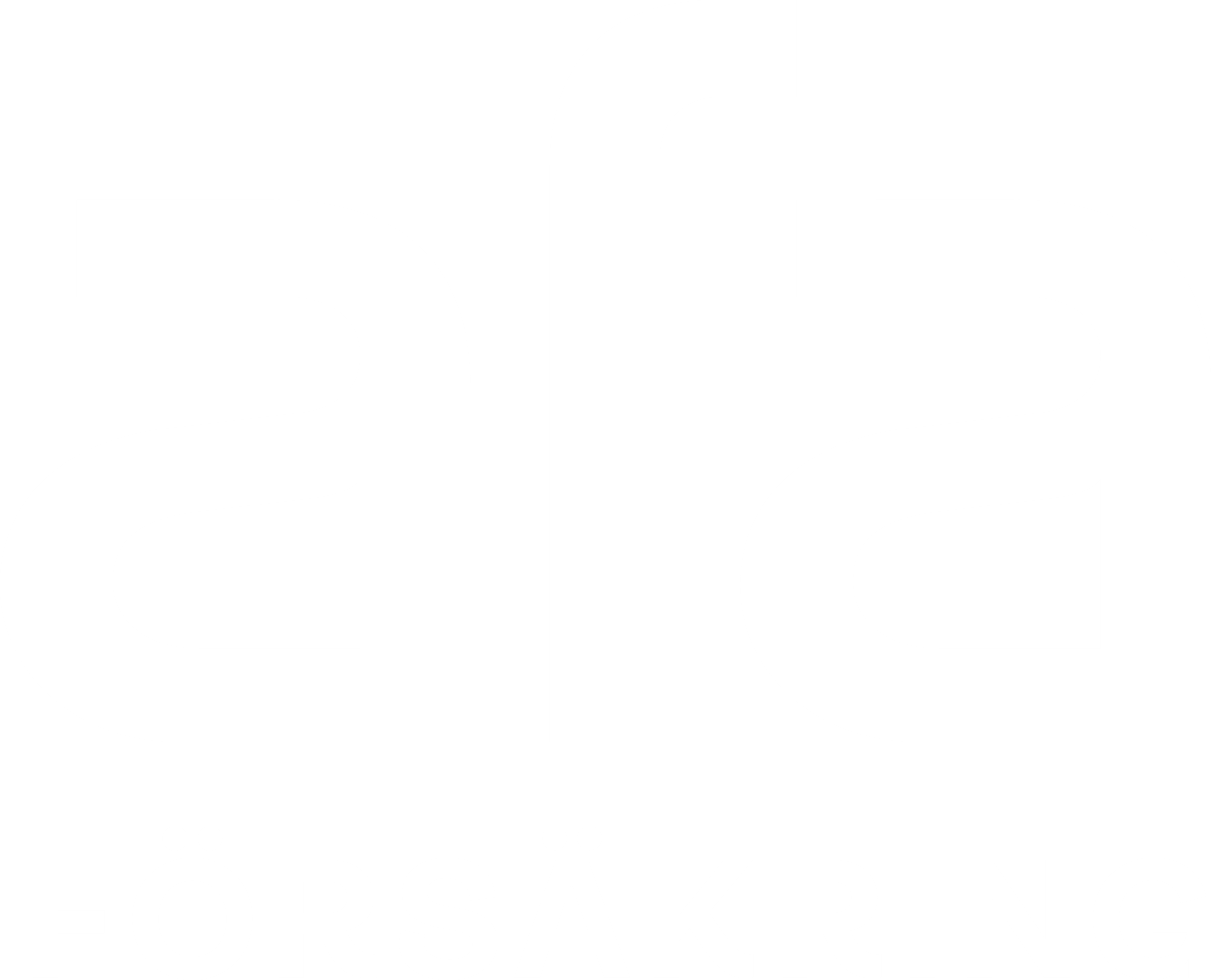 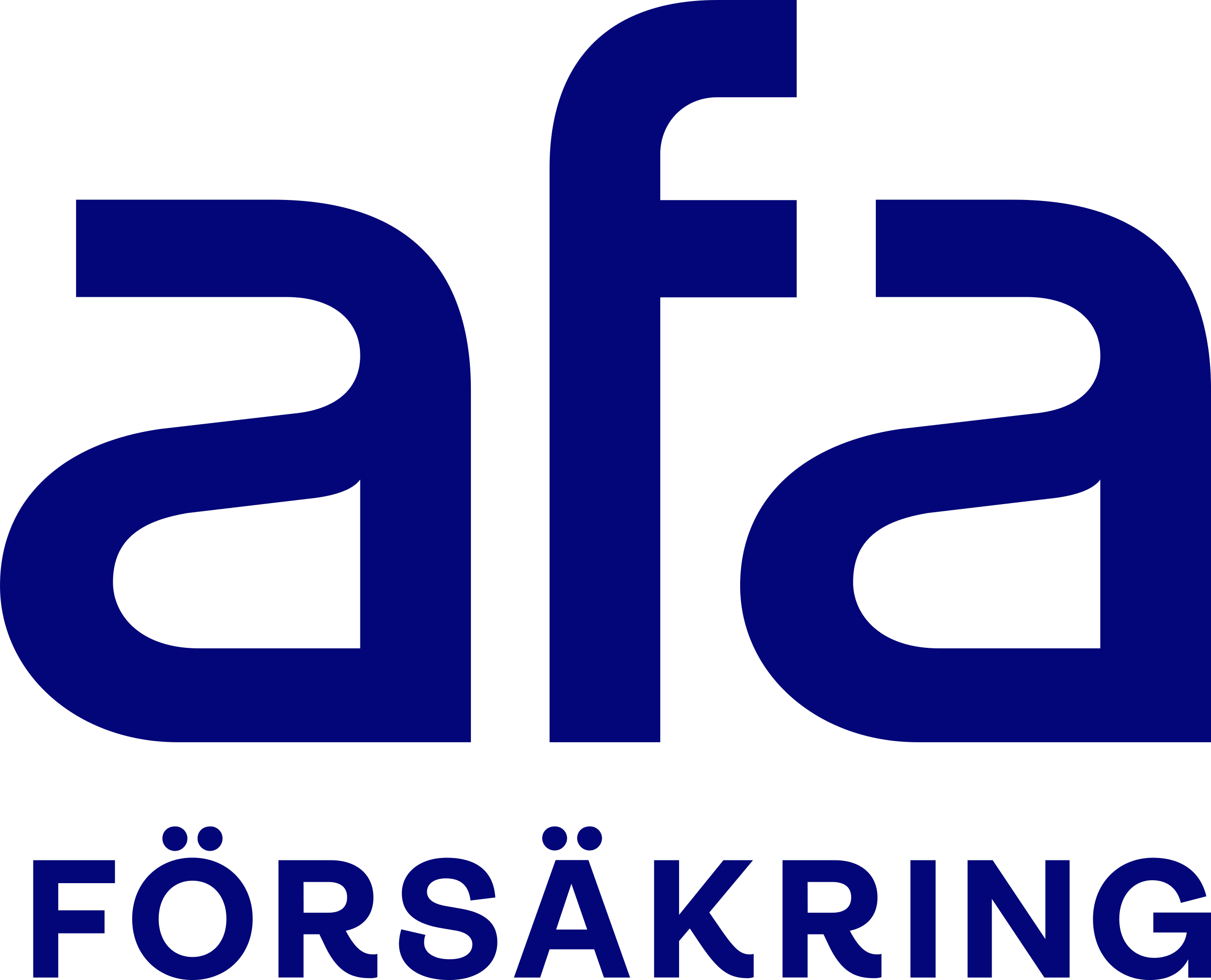 Information om en anställningsförmån som du kanske inte kände till
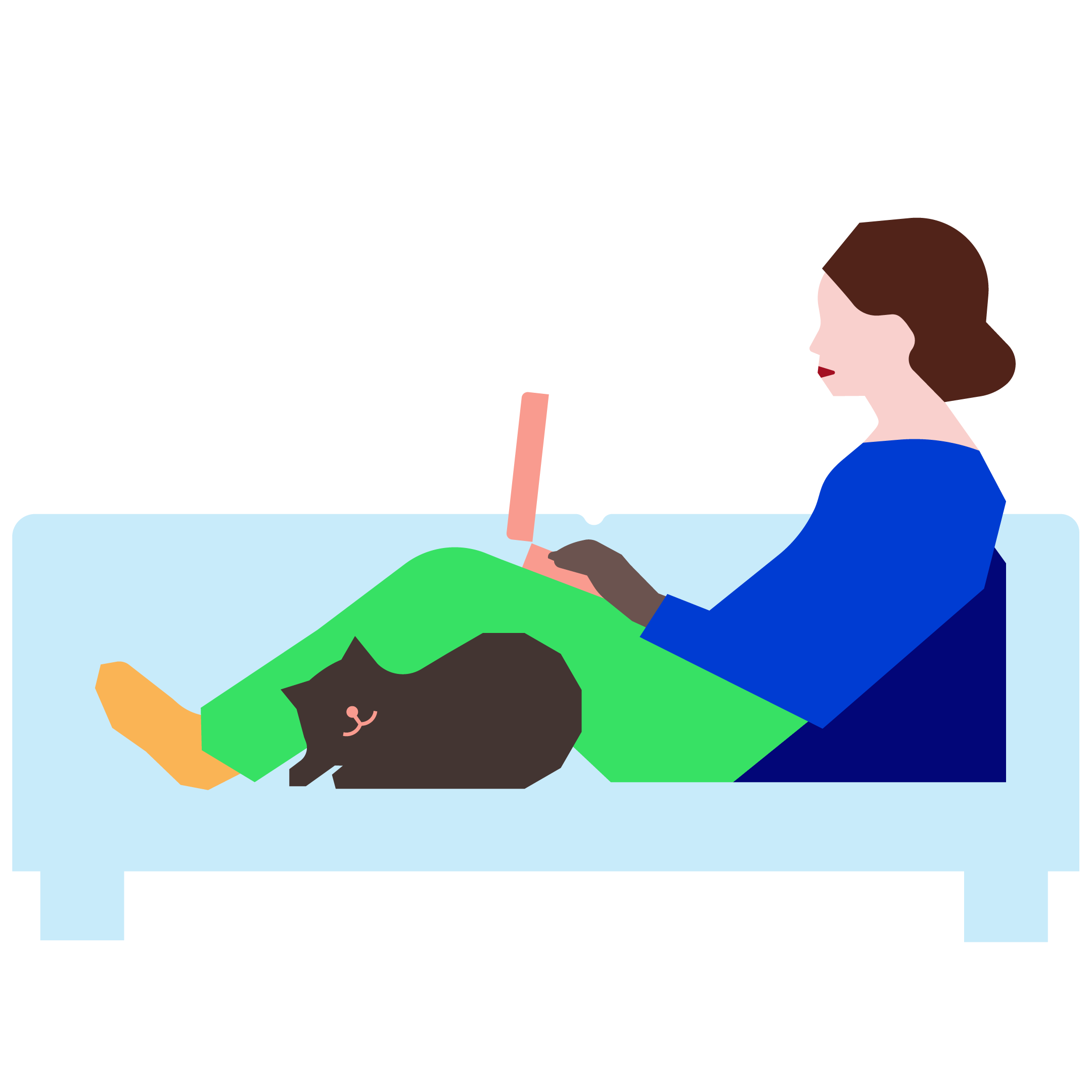 afa.se
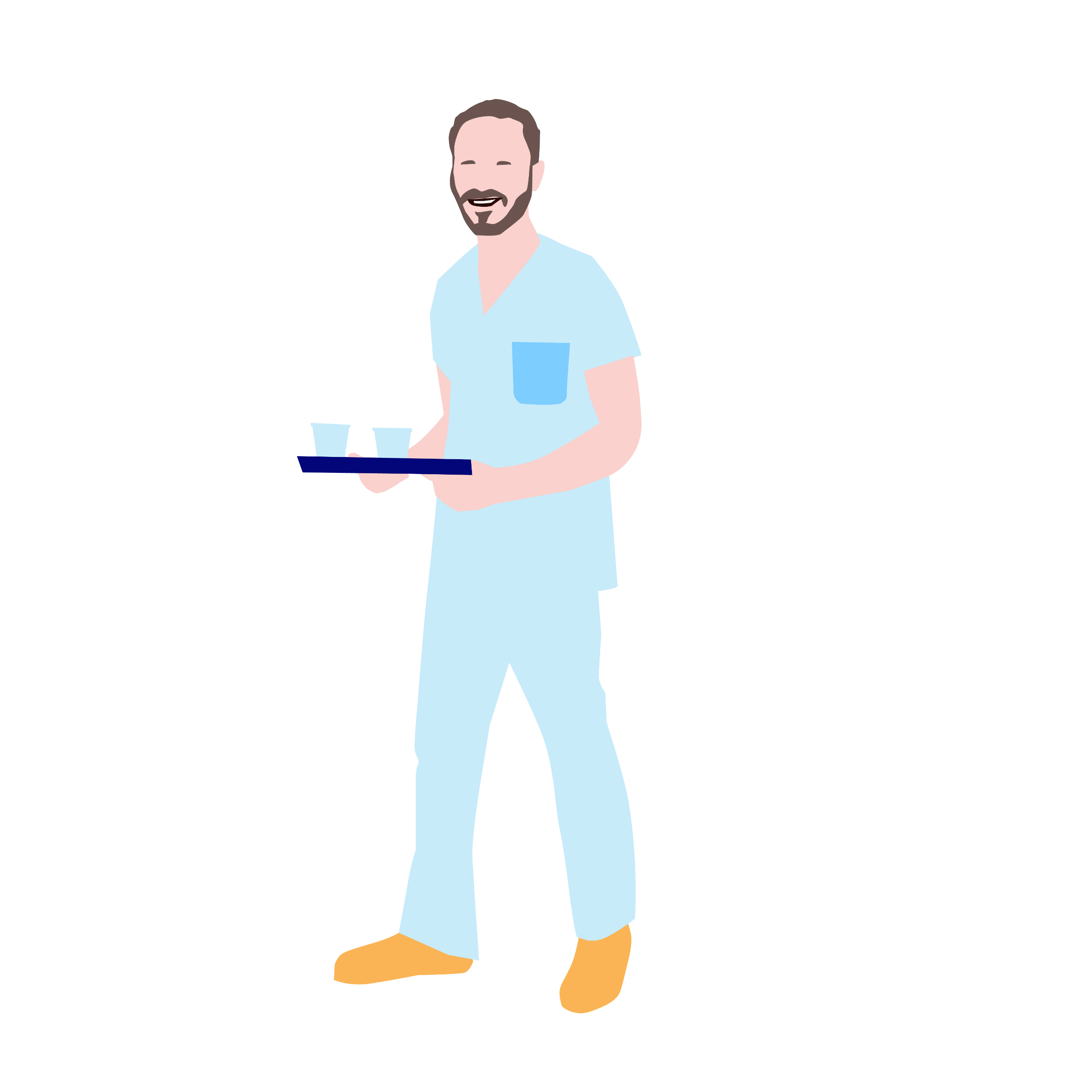 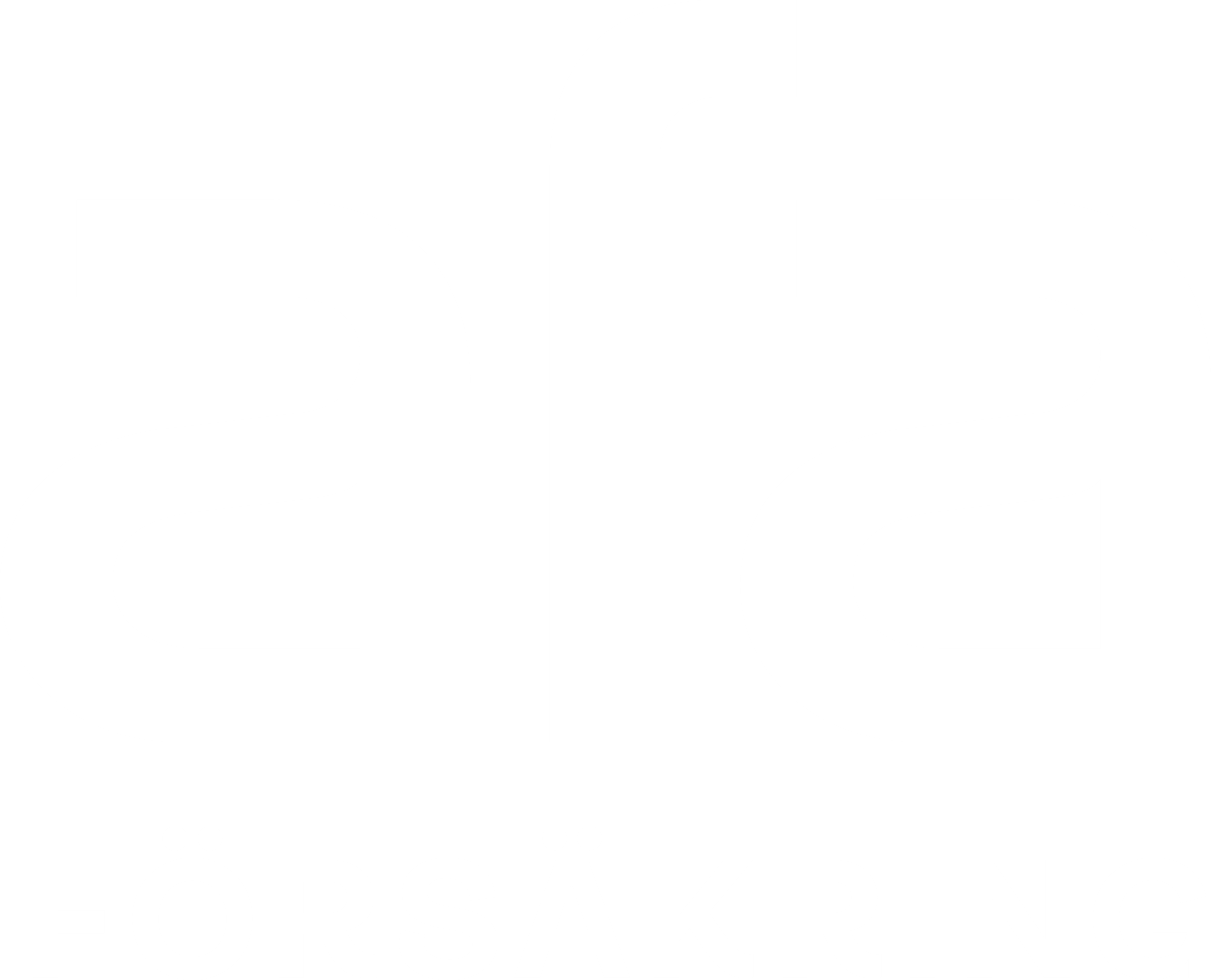 Förlamning och talsvårigheter
Undersköterskan Josef kunde inte fortsätta ­arbeta på grund av förlamning och ­talsvårigheter efter en stroke.

Yrke: Undersköterska
Ålder: 56 år
Månadslön: 30 000 kr när han sjukskrevs
Sjukskrivning: 360 dagar
Efter sjukskrivning: Efter cirka 1 års 
sjukskrivning fick Josef sjukersättning från 
Försäkringskassan
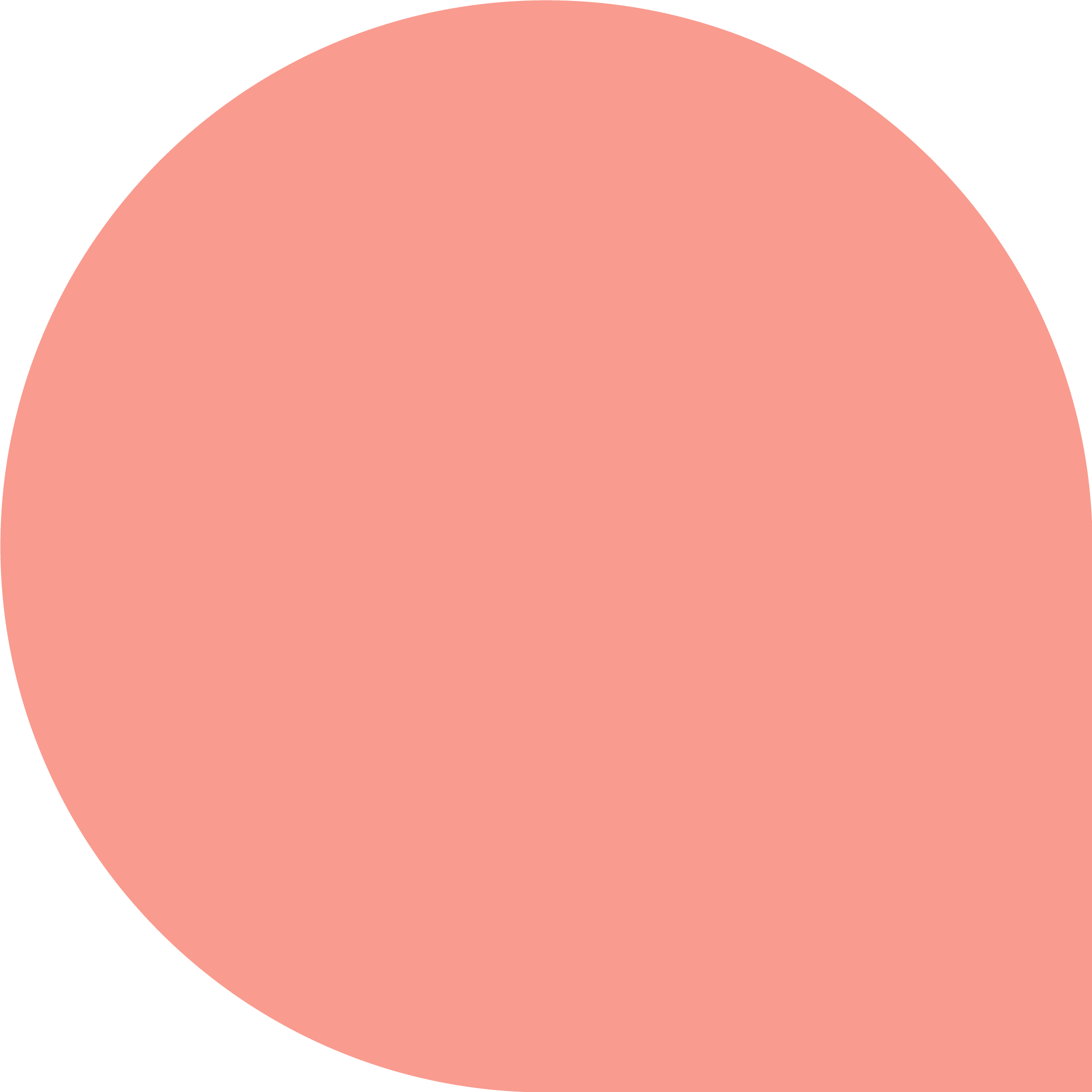 Hur mycket tror 
ni Josef får av 
försäkringen som 
han har genom sin 
anställning?
Ersättning från Afa Försäkring enligt kollektivavtal* cirka 400 000 kr
Ersättning under tid med sjukpenning och sjukersättning. Inbetalning till Josefs kommande pension (genom Avgiftsbefrielseförsäkringen). * Sjukförsäkringen för kommun- och regionanställda
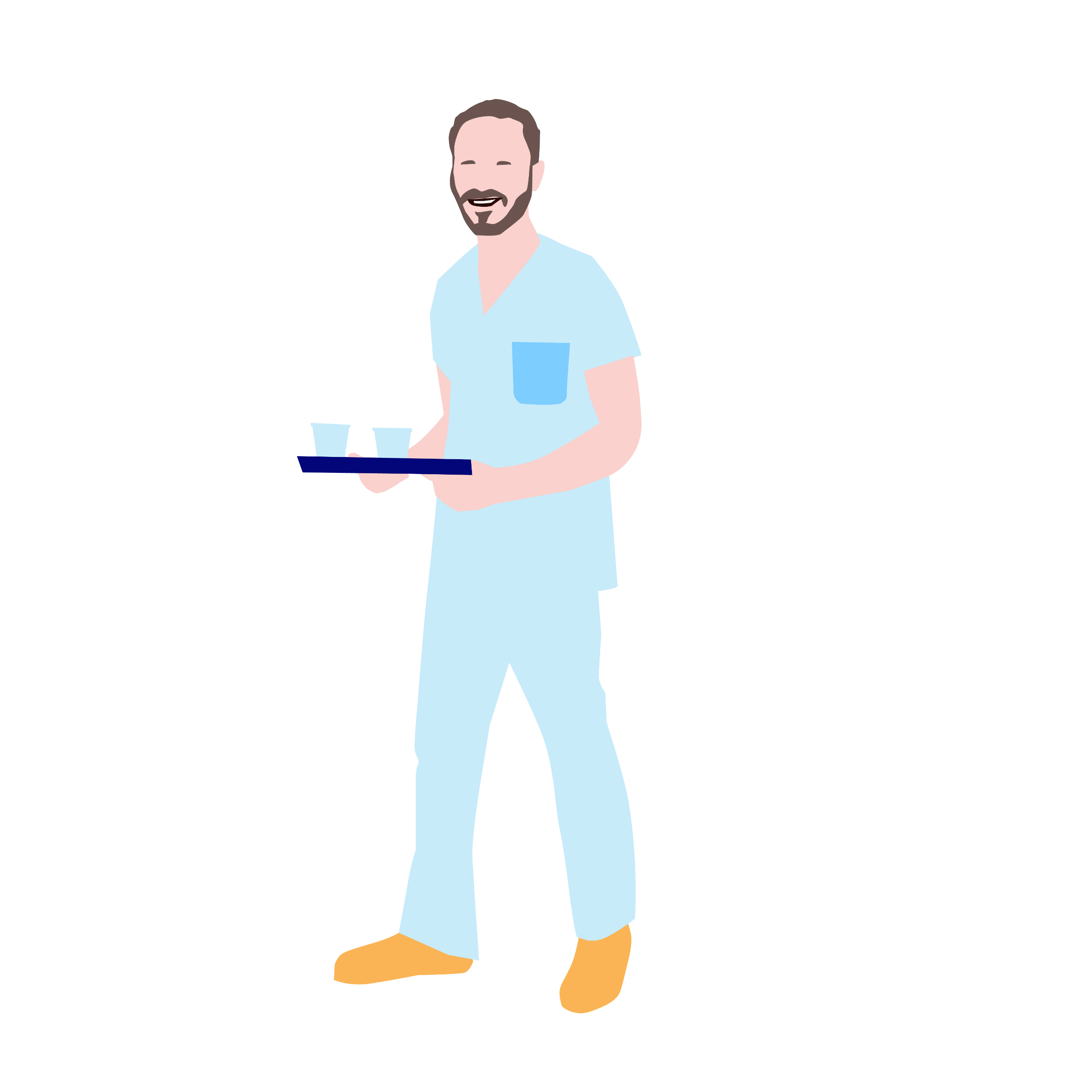 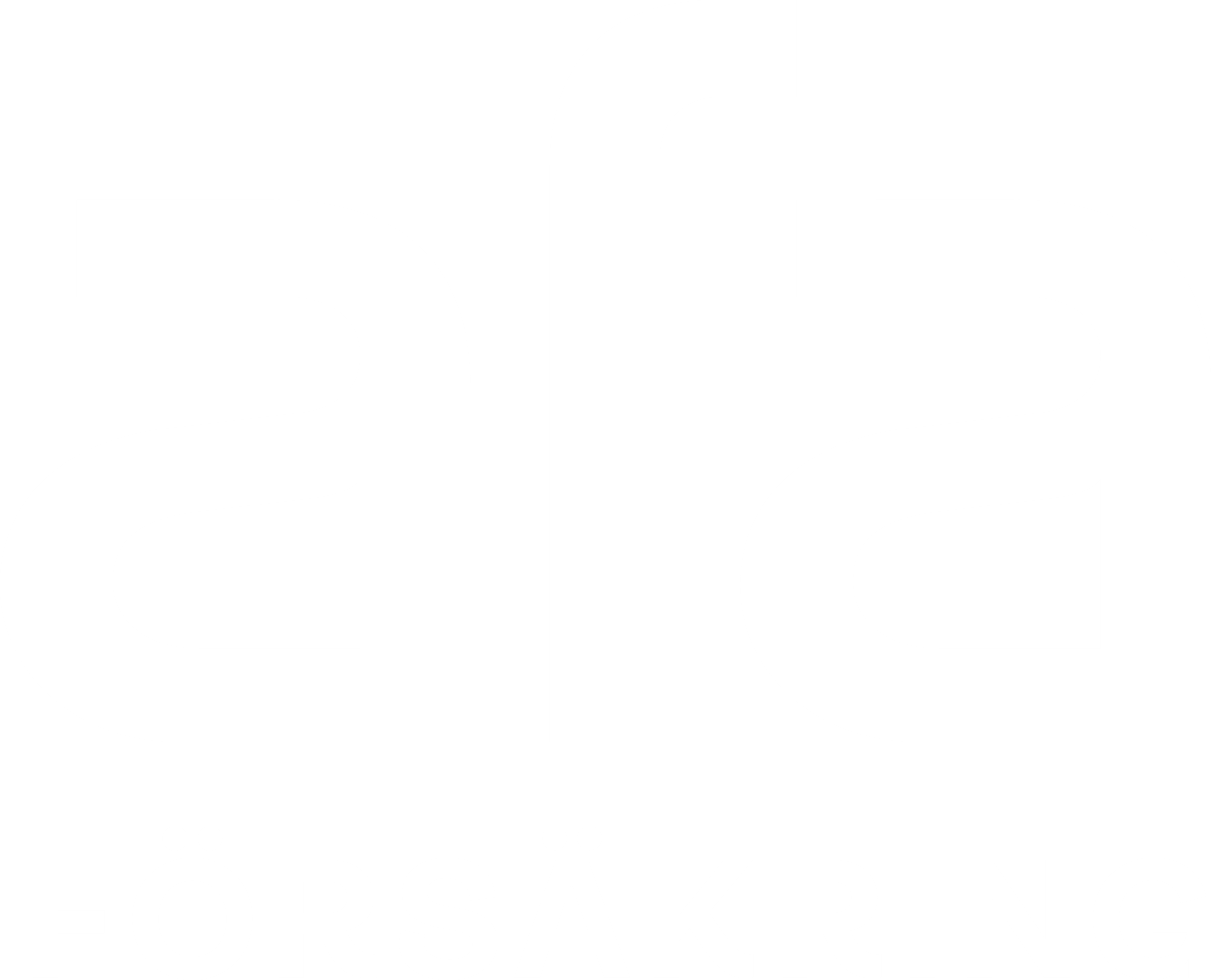 Förlamning och talsvårigheter
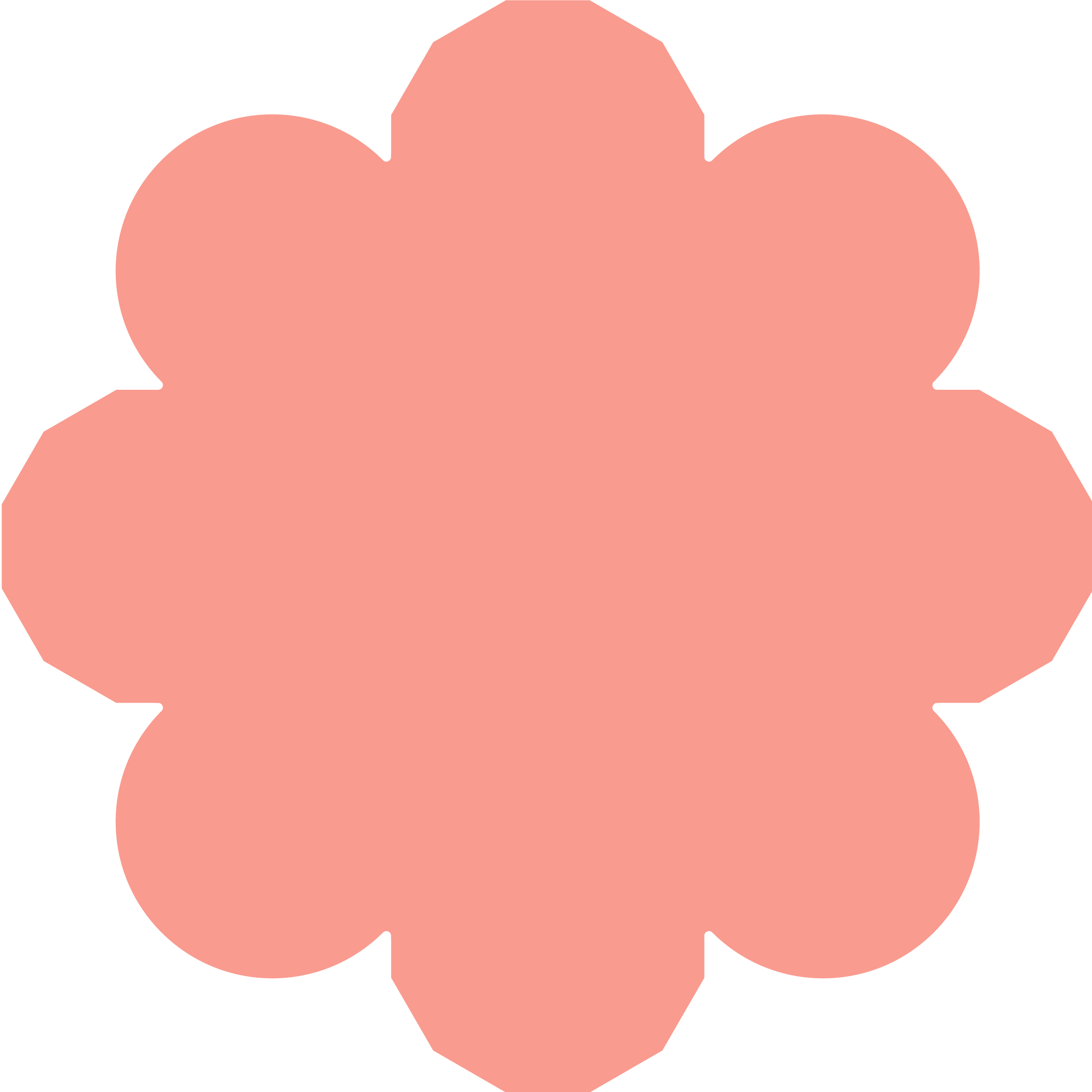 Undersköterskan Josef kunde inte fortsätta ­arbeta på grund av förlamning och ­talsvårigheter efter en stroke.

Yrke: Undersköterska
Ålder: 56 år
Månadslön: 30 000 kr när han sjukskrevs
Sjukskrivning: 360 dagar
Efter sjukskrivning: Efter cirka 1 års 
sjukskrivning fick Josef sjukersättning från 
Försäkringskassan
Om Josef inte gör någon anmälan till Afa Försäkring får han ingen ersättning.
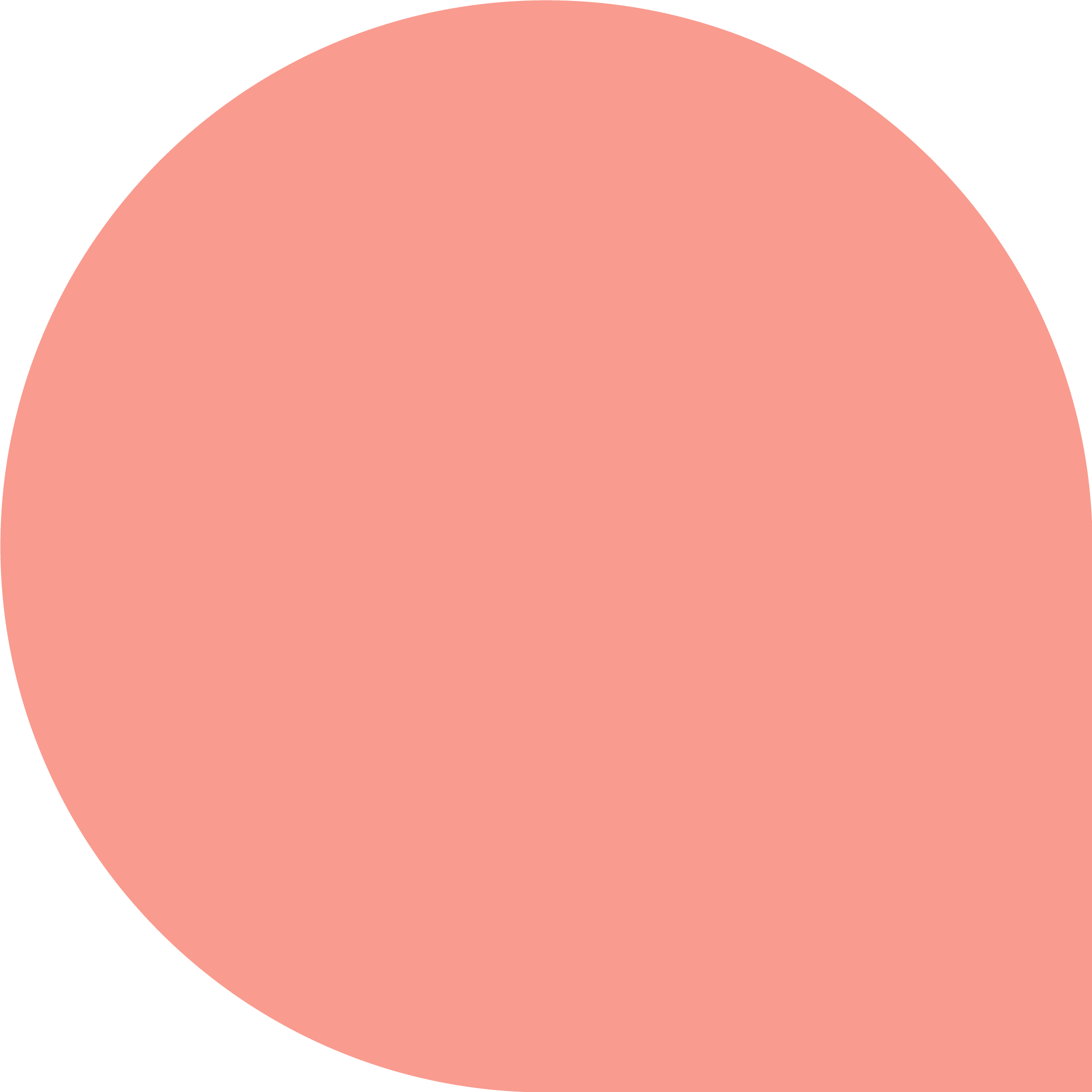 Hur mycket tror 
ni Josef får av 
försäkringen som 
hon har genom sin 
anställning?
Ersättning från Afa Försäkring enligt kollektivavtal* cirka 400 000 kr
Ersättning under tid med sjukpenning och sjukersättning. Inbetalning till Josefs kommande pension (genom Avgiftsbefrielseförsäkringen). * Sjukförsäkringen för kommun- och regionanställda
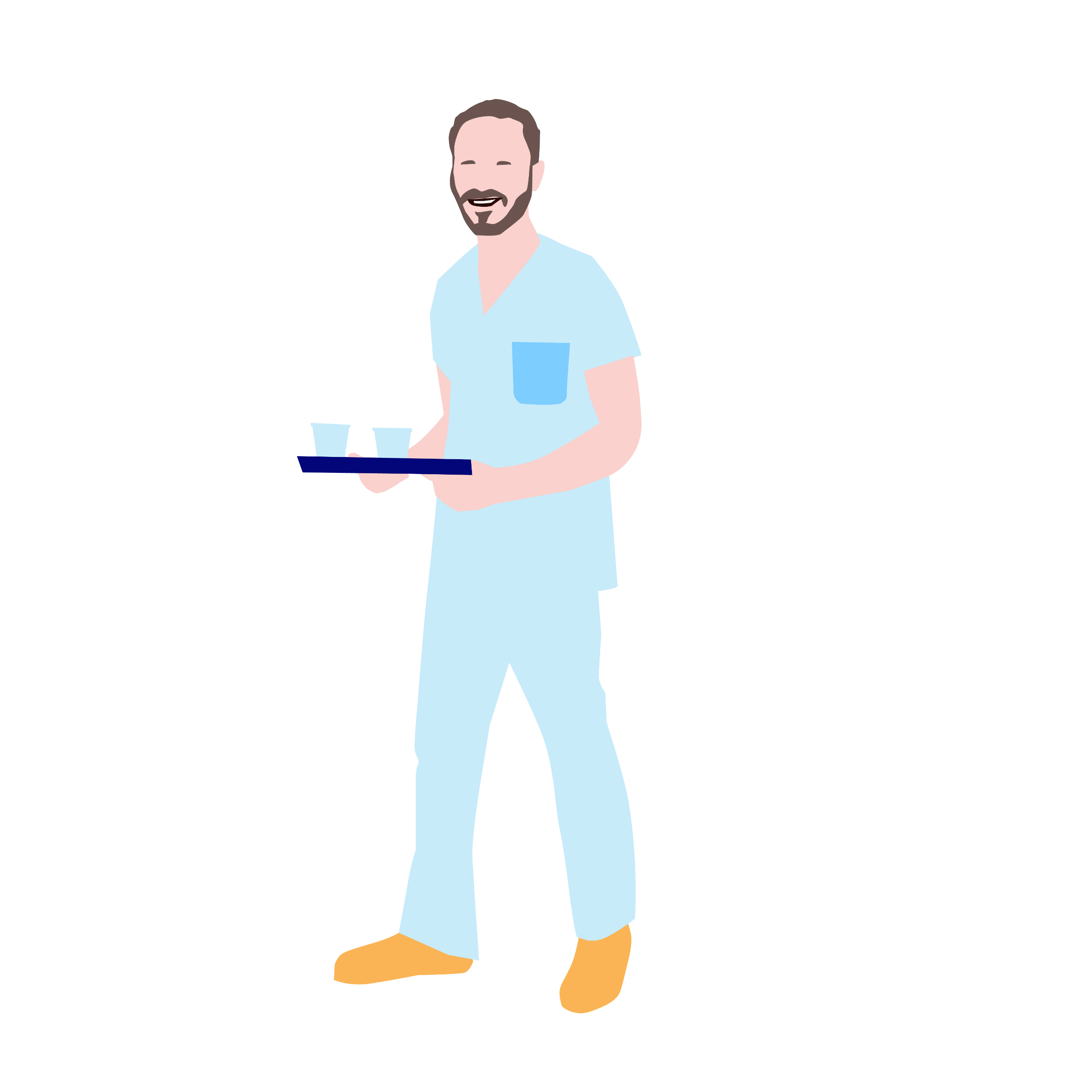 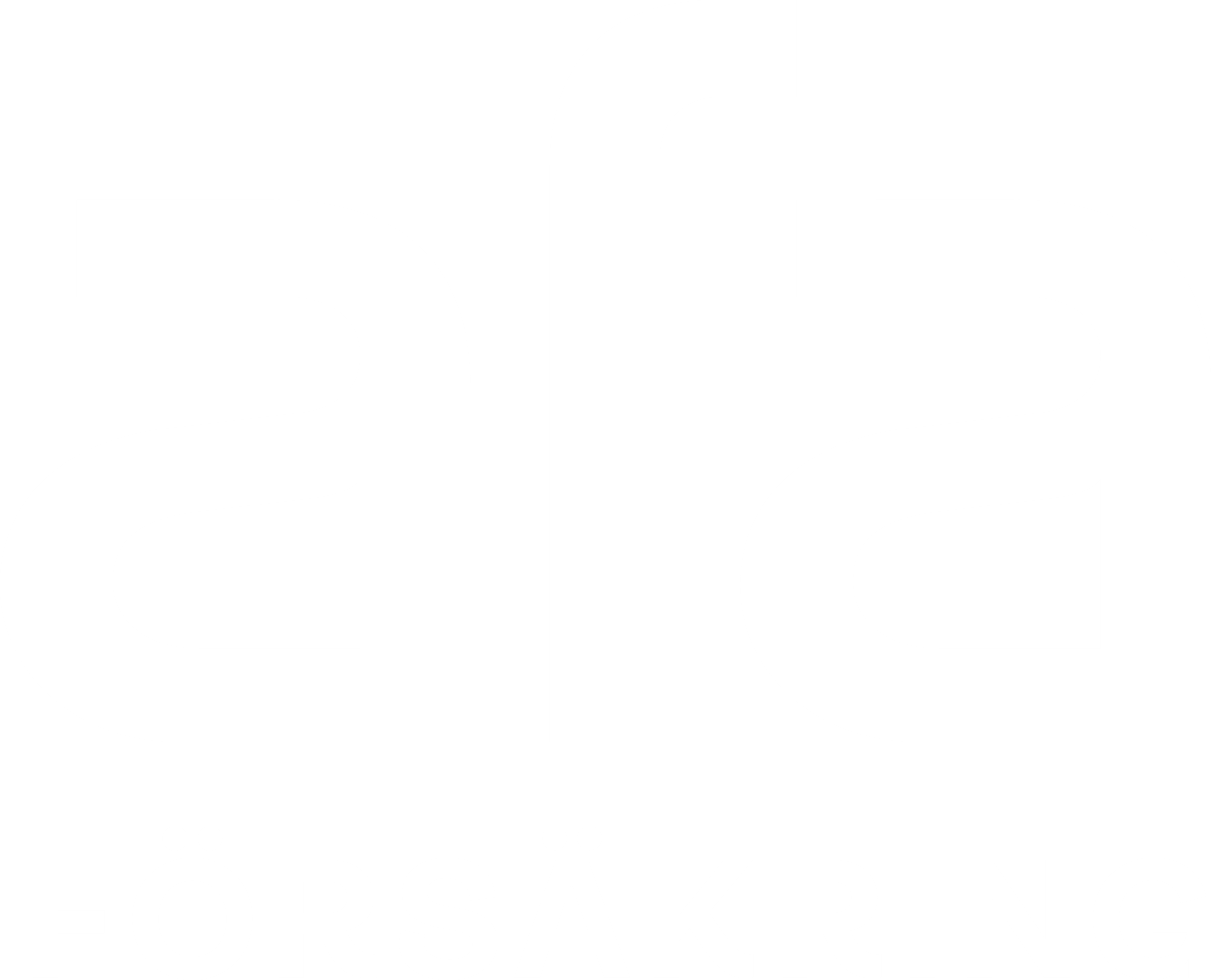 Vid sjukdom
Anmäl till Afa Försäkring när du varit sjuk längre än:
14 dagar – gäller t ex timavlönade
90 dagar – gäller tillsvidareanställda
Du är försäkrad via din anställning vid...
... sjukdom
... arbetsskada
... dödsfall
... pension
4
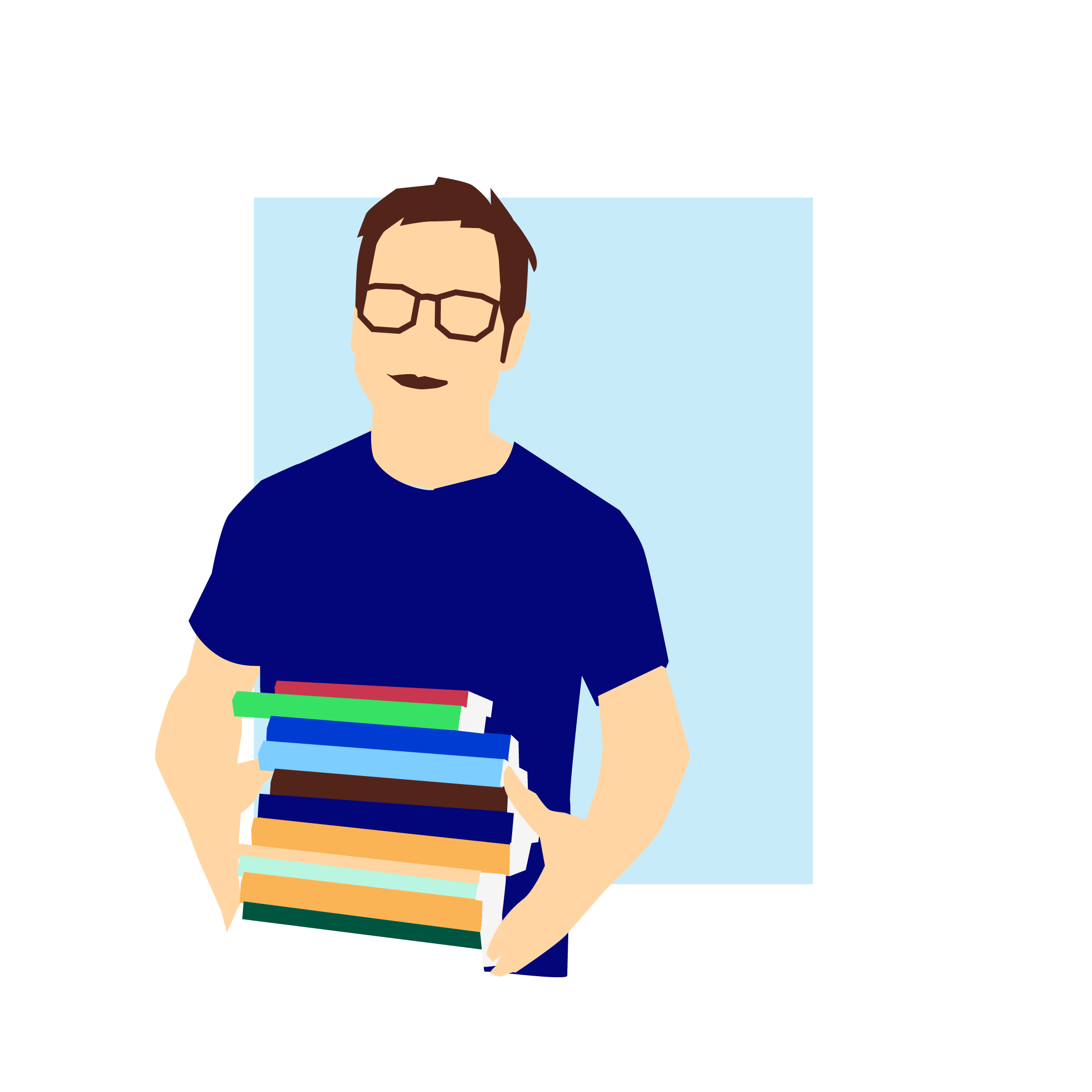 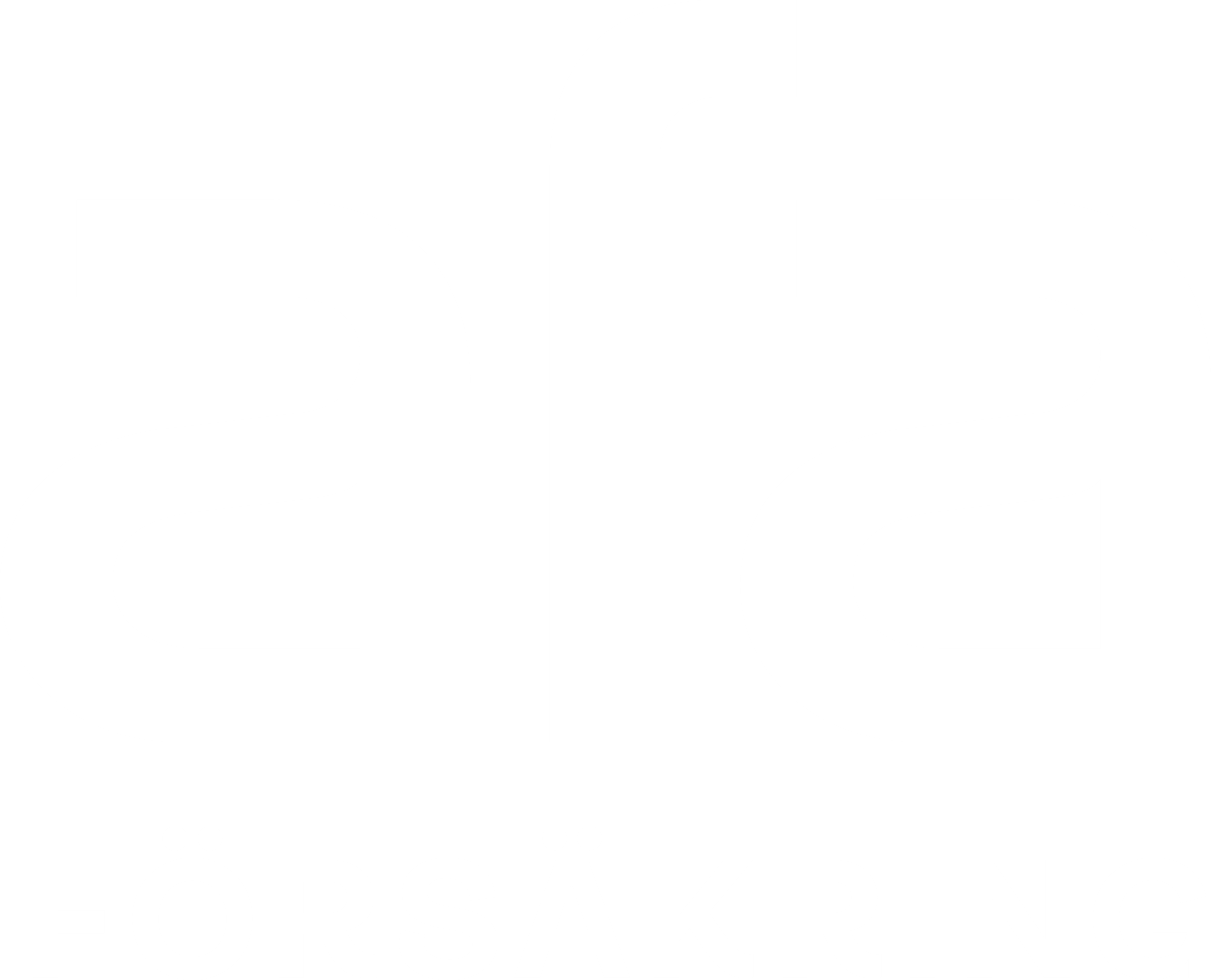 Vem vet mer?
Förnamn EfternamnTelefon: xx-xxx xx xxMejl: förnamn.efternamn@domän.se
Afa Försäkrings kundcenterTelefon: 0771-88 00 99
Gör din anmälan på afaforsakring.se

Ingen ska missa ersättning!
5
6